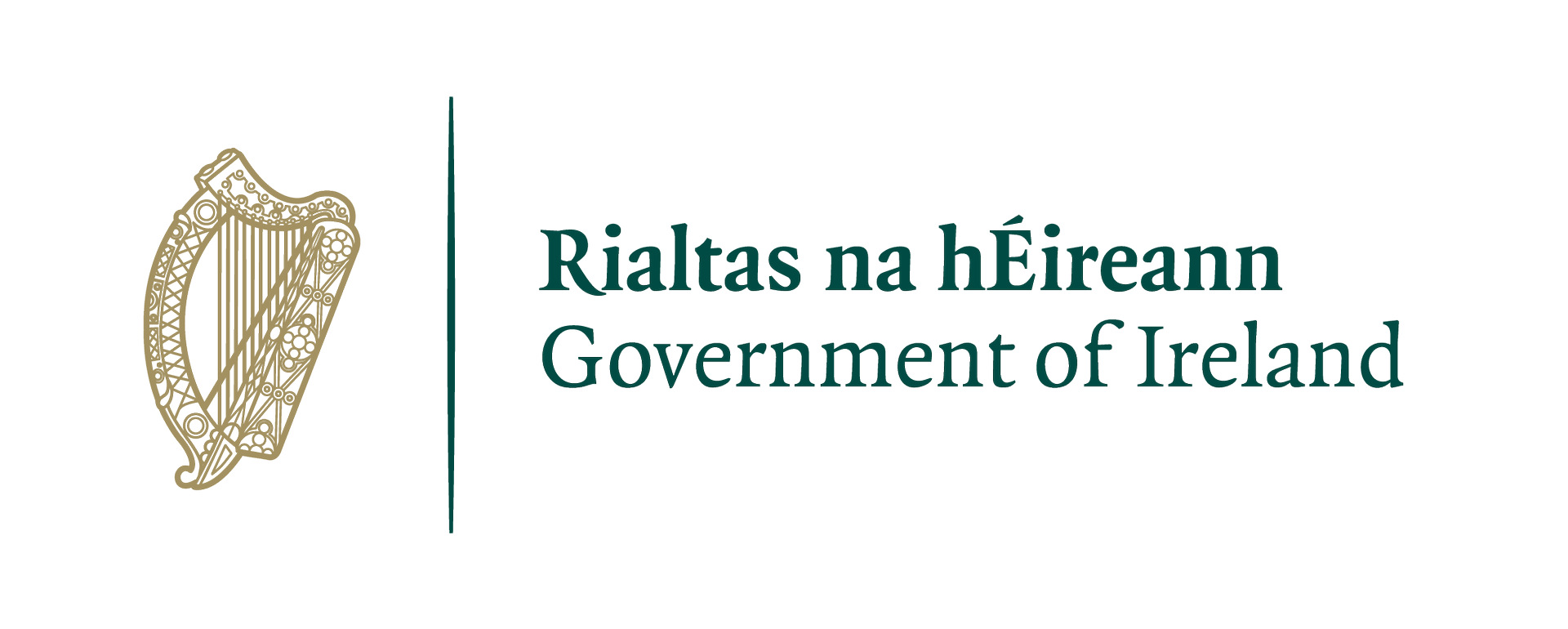 Title goes here
Maybe a descriptor could go here, Maybe a descriptor could go here
Chapter division
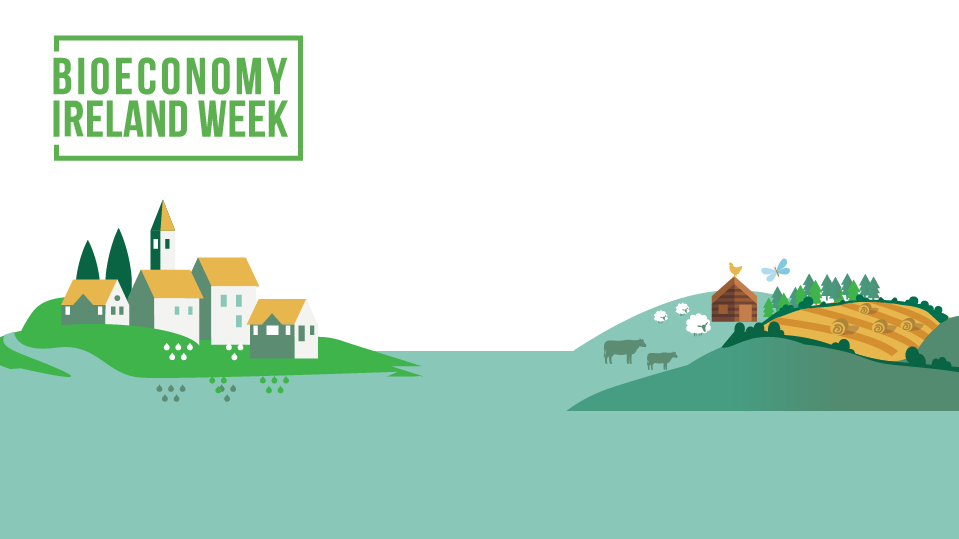 Maybe a descriptor could go here, Maybe a descriptor could go here
Chapter division
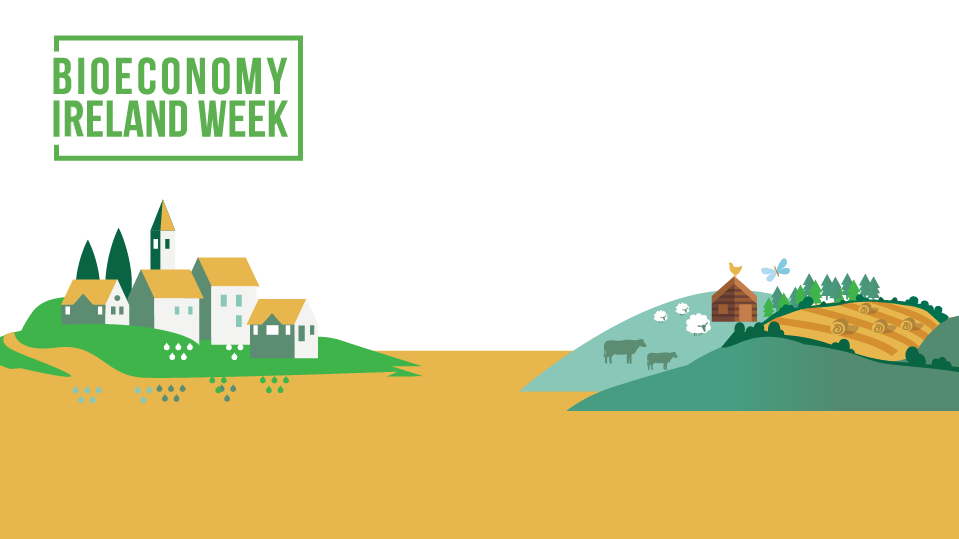 Chapter division